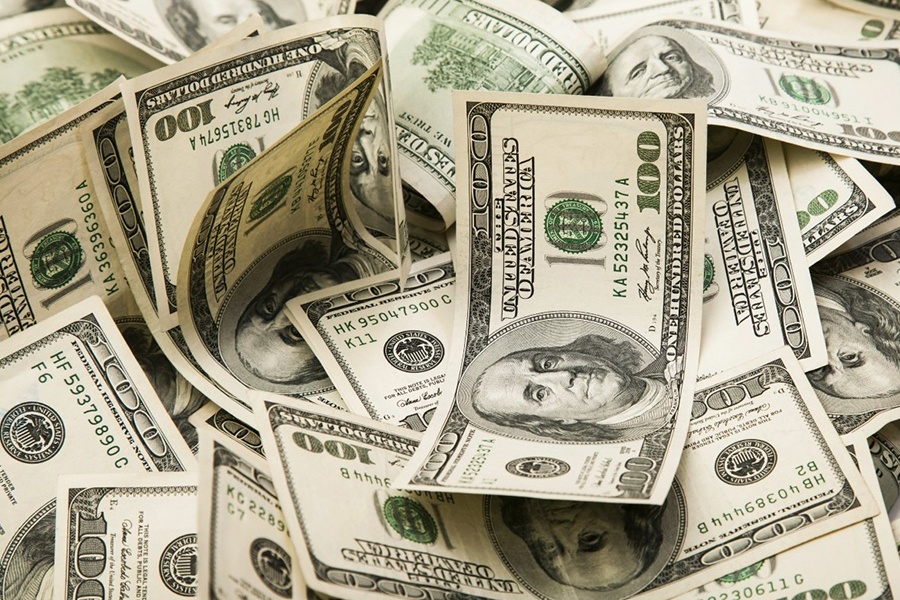 bostonmagazine.com
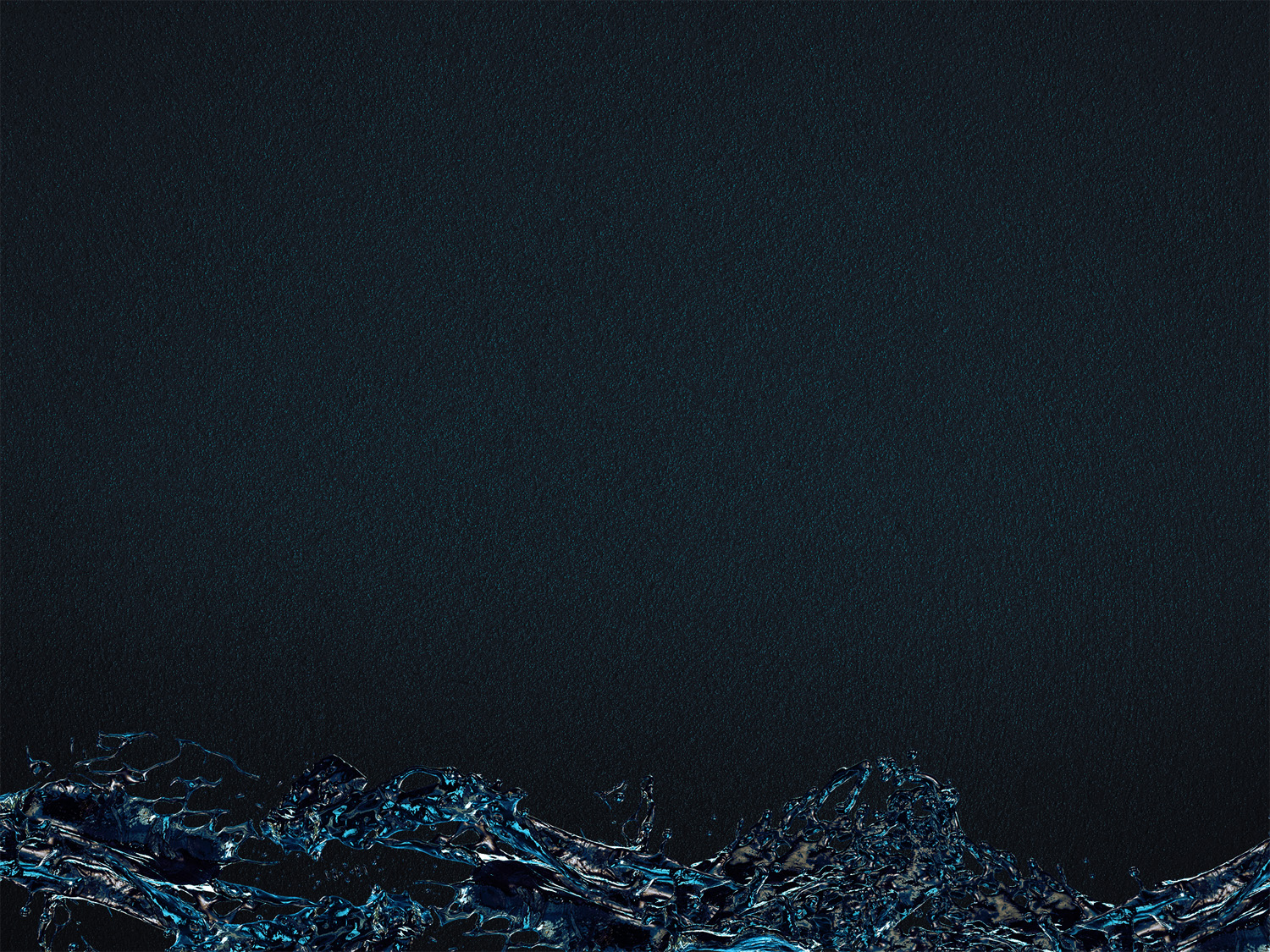 Ephesians 4:4-6

4 There is one body and one Spirit—just as you were called to the one hope that belongs to your call— 5 one Lord, one faith, one baptism, 6 one God and Father of all, who is over all and through all and in all.
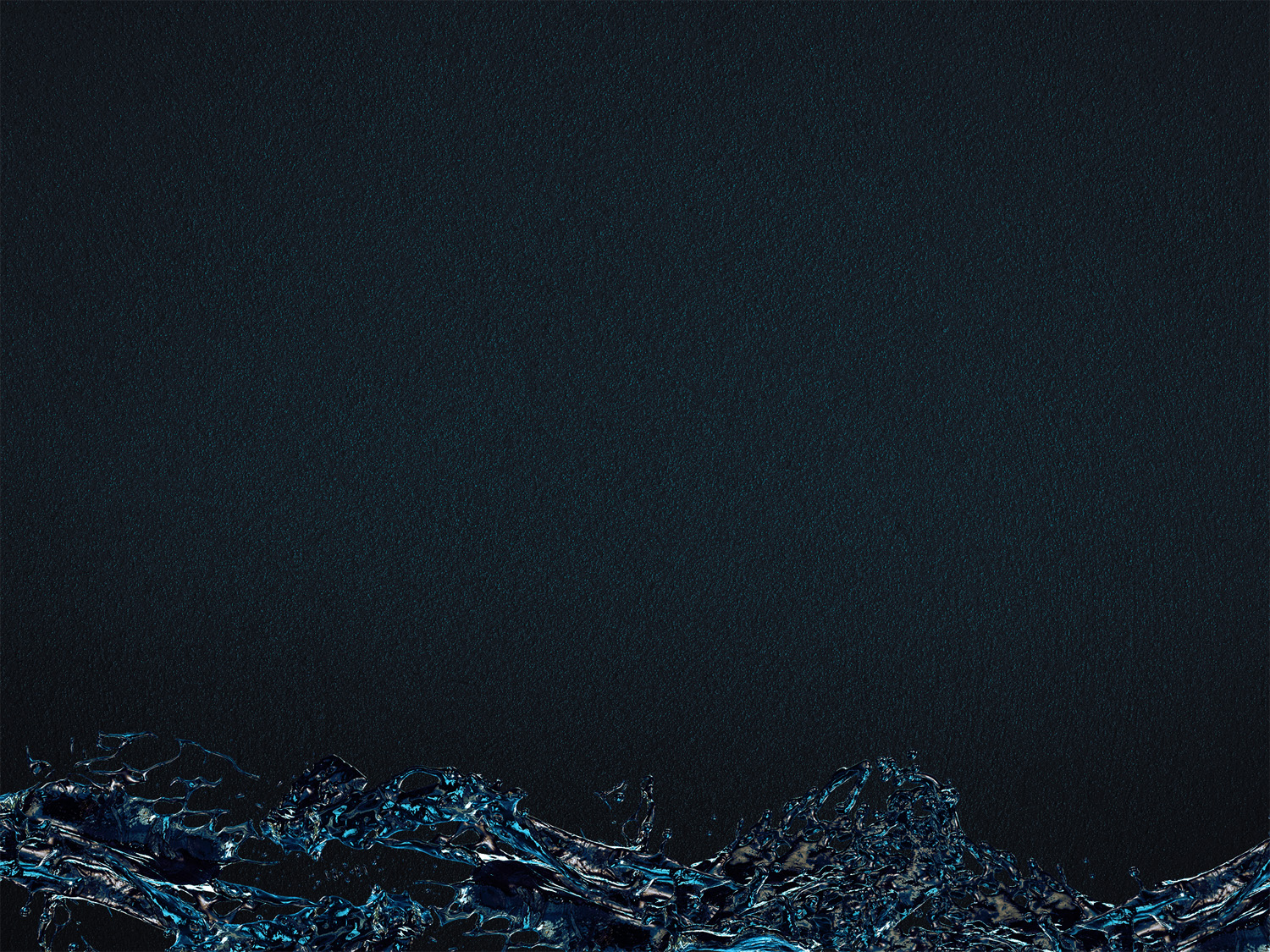 something to be scheduled
sprinkling
an outward sign of an inward faith
important but not necessary
not a work
pouring
to become a Christian
a work
immersion
Infant baptism
for the forgiveness of sins
to be done immediately
for Christians
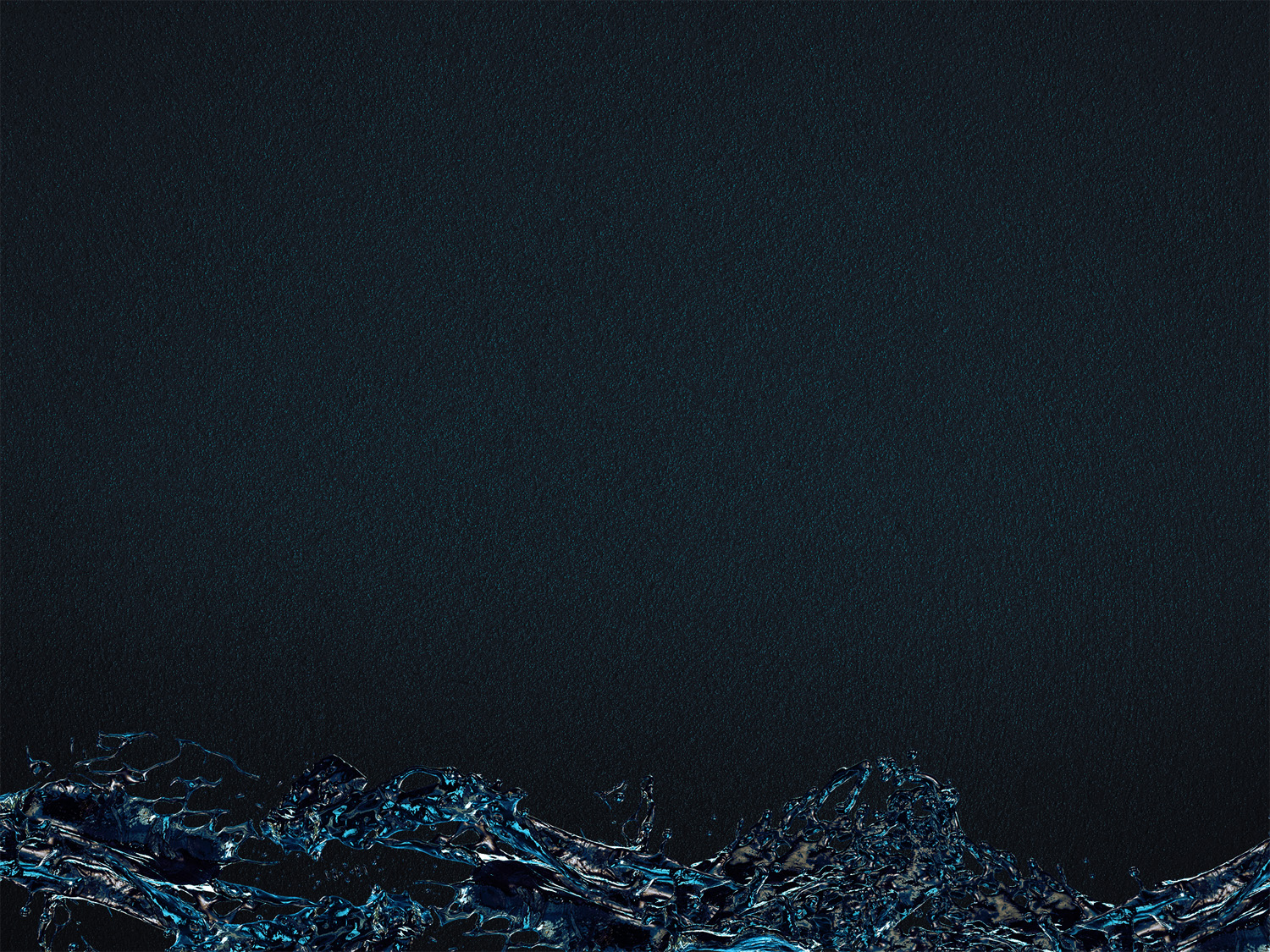 The Right Baptism Matters!
Acts 18:25-26

25 He had been instructed in the way of the Lord. And being fervent in spirit, he spoke and taught accurately the things concerning Jesus, though he knew only the baptism of John. 26 He began to speak boldly in the synagogue, but when Priscilla and Aquila heard him, they took him aside and explained to him the way of God more accurately.
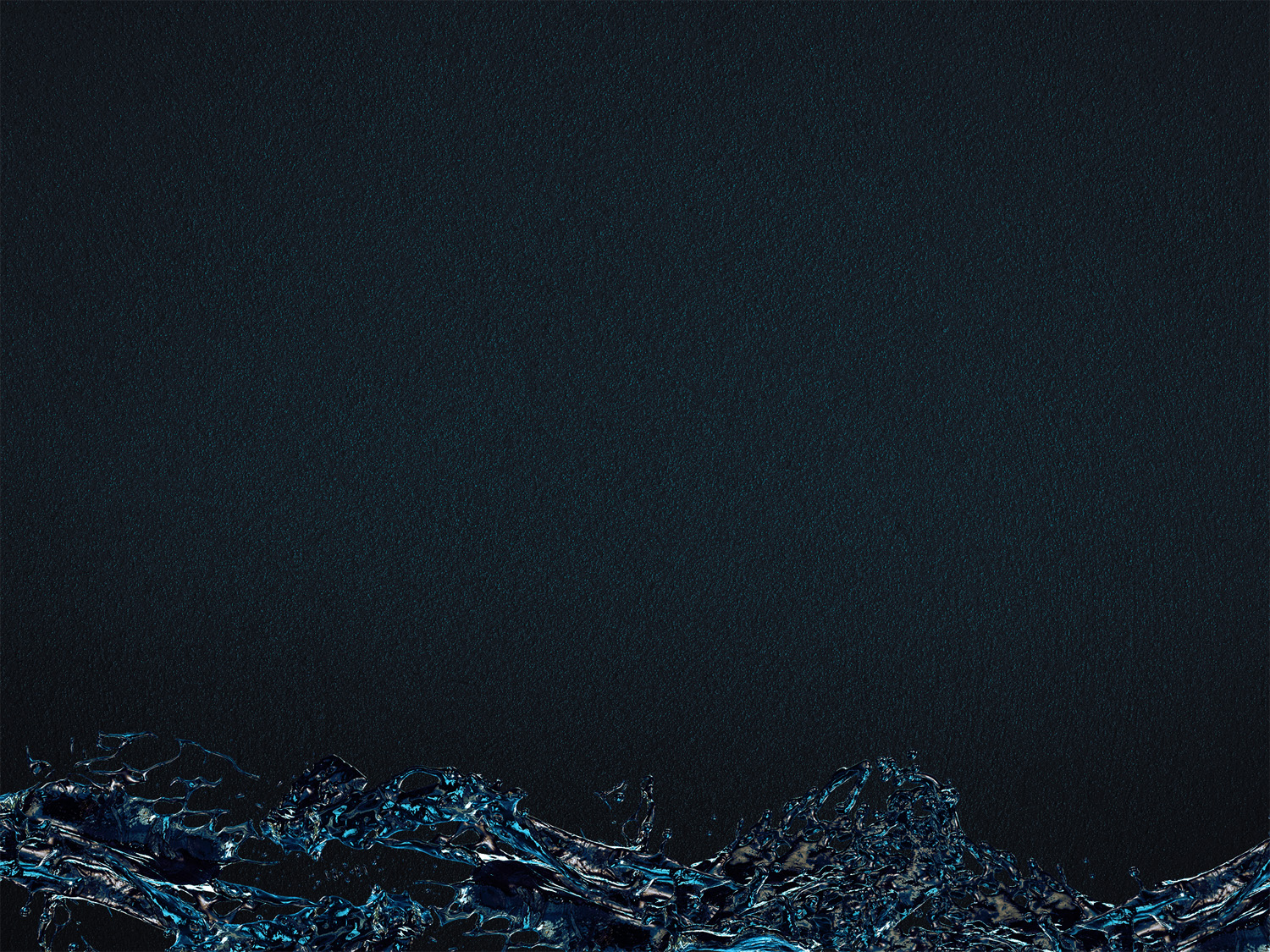 The Right Baptism Matters!
Acts 19:2-5

2 And he said to them, “Did you receive the Holy Spirit when you believed?” And they said, “No, we have not even heard that there is a Holy Spirit.” 3 And he said, “Into what then were you baptized?” They said, “Into John's baptism.” 4 And Paul said, “John baptized with the baptism of repentance, telling the people to believe in the one who was to come after him, that is, Jesus.” 5 On hearing this, they were baptized in the name of the Lord Jesus.
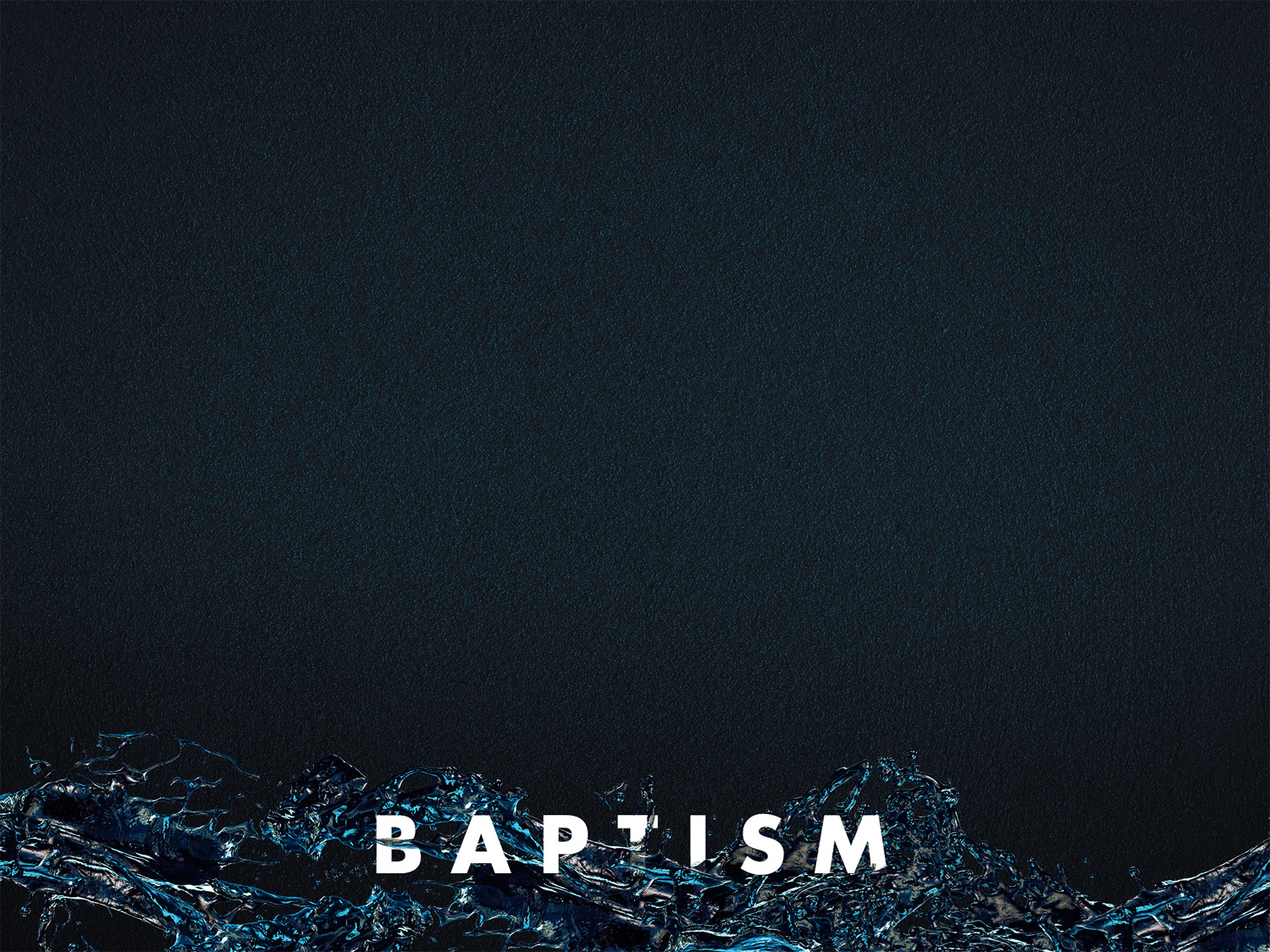 Identifying Marks of The One Baptism

A Command
Mk. 16:16; Matt. 28:18-20; Jn. 3:5; Acts 2:38

Immersion 
Baptize lit. means immersion
A picture of burial 
Jn. 3:23; Acts 8:38; Rom. 6:3-5; Col. 2:12

For the Forgiveness of Sins 
Acts 2:38; 22:16
Power is not in the water, but in the blood!
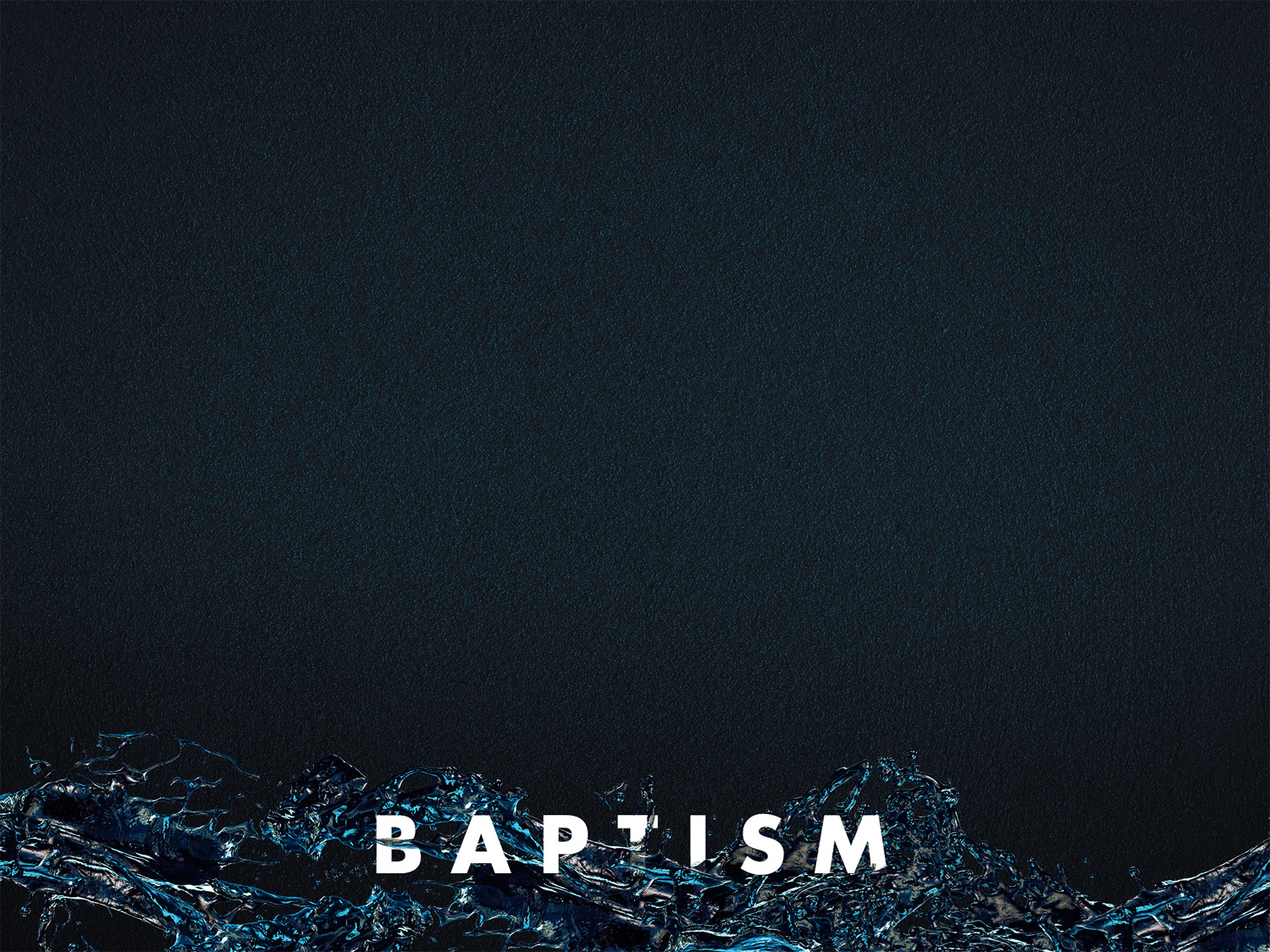 Identifying Marks of The One Baptism

Unites Us with Christ 
Rom. 6:3; Gal. 3:27
We contact Christ’s blood when we are buried with Him in His death

Necessary for Salvation 
Acts 2:38; Mk. 16:16; 1 Pet. 3:21

Not to be delayed
Acts 2:41; 8:36-38; 22:16
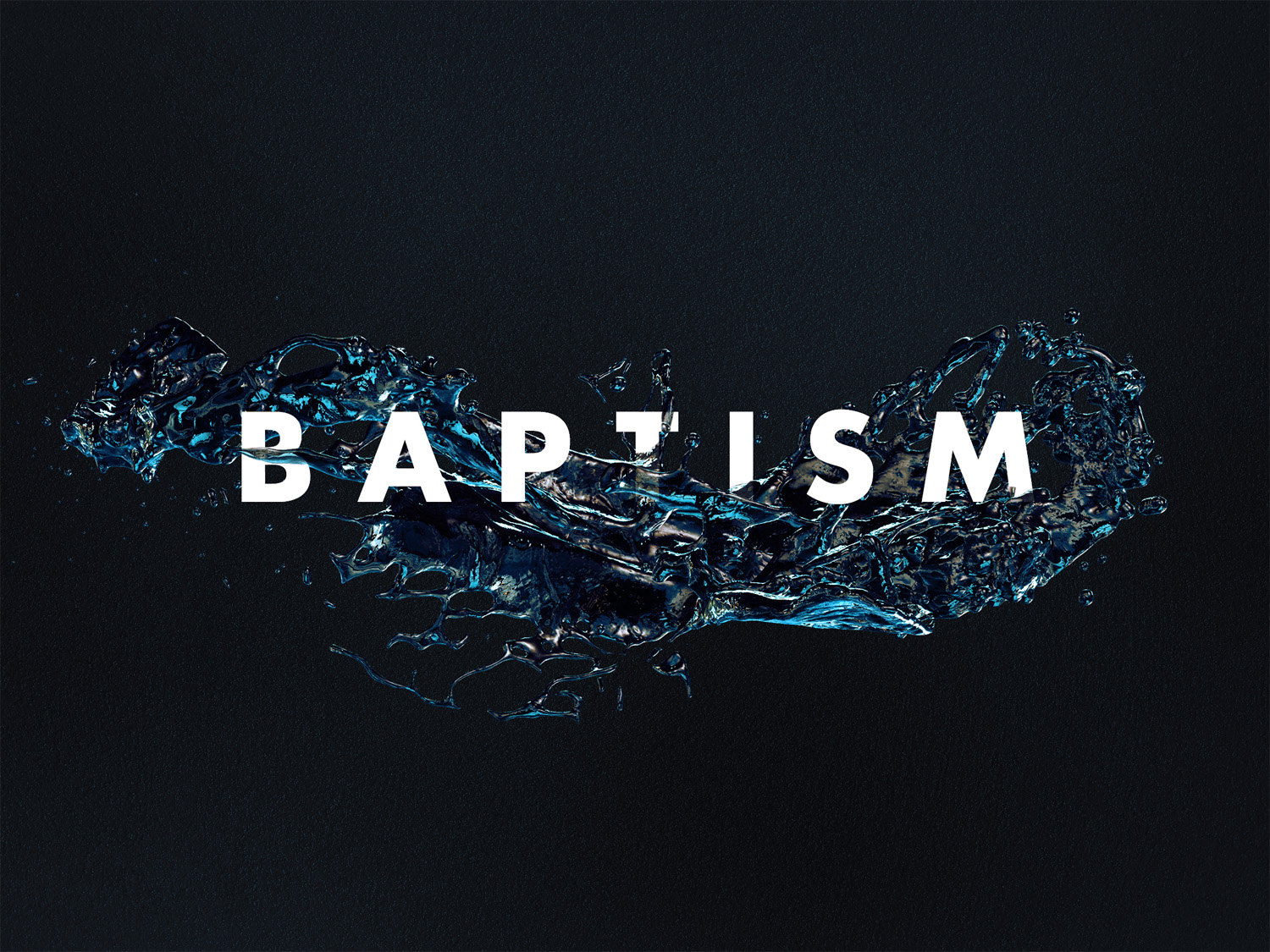